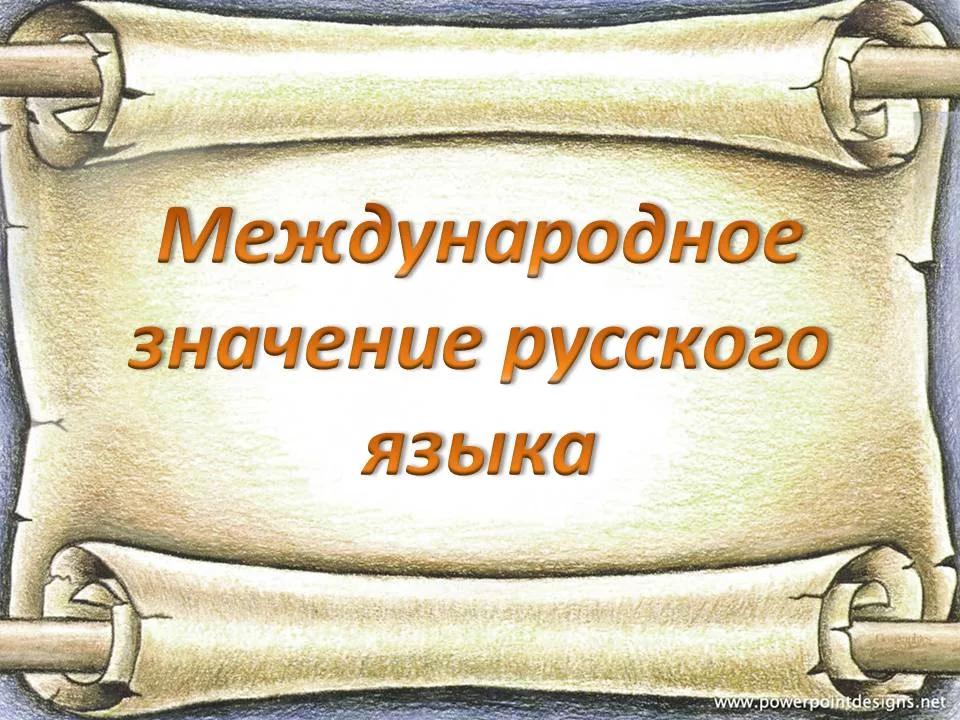 Цель:
-повторить ранее известные сведения о функциях русского языка;
-расширить  общие сведения о языке;
-узнать признаки международного языка.
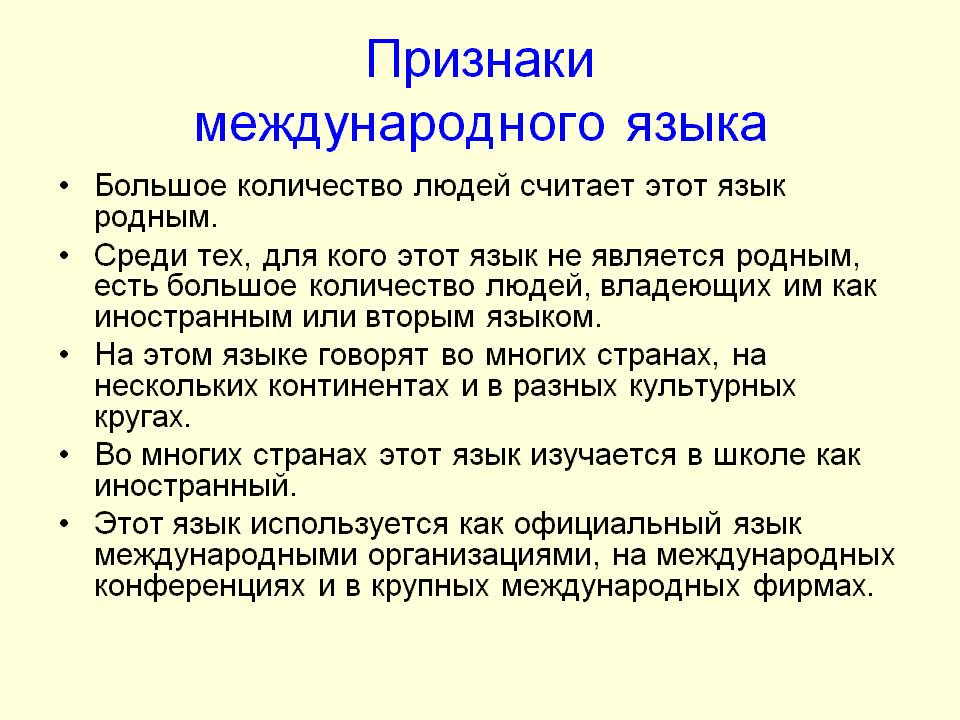 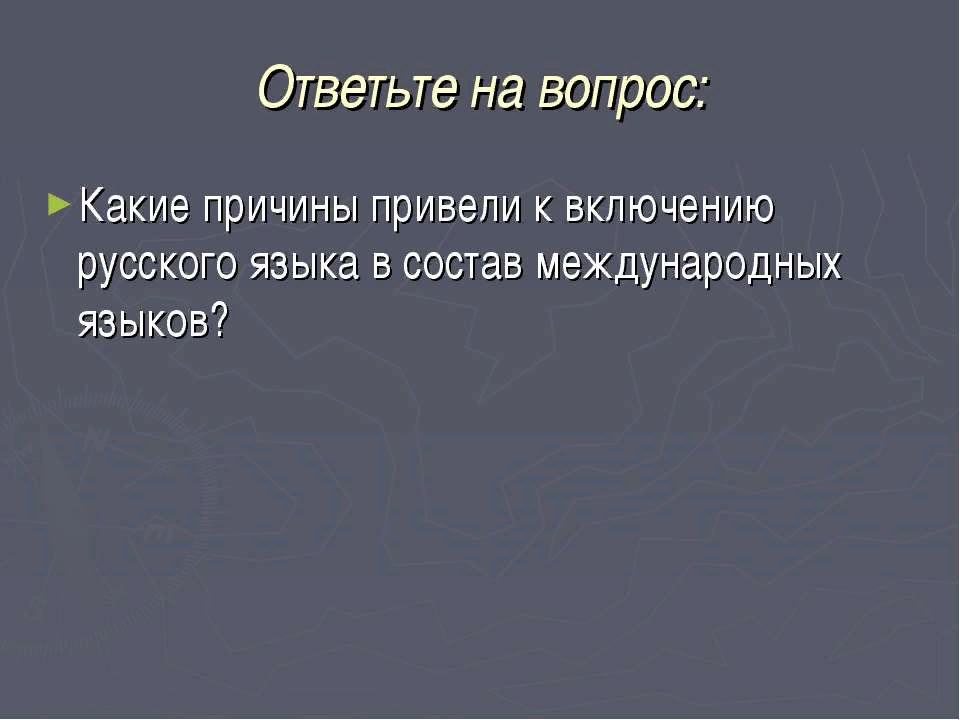 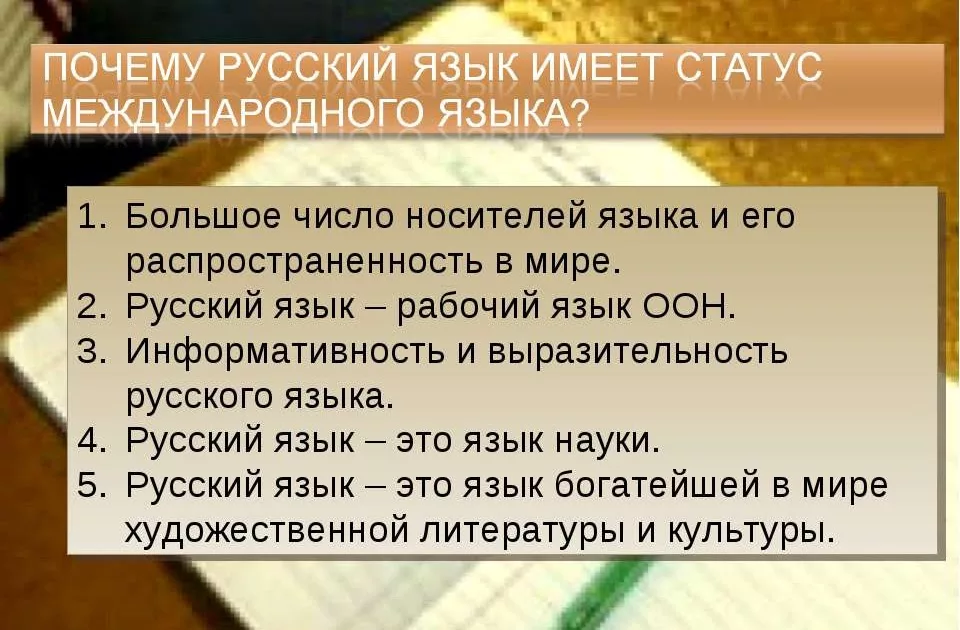 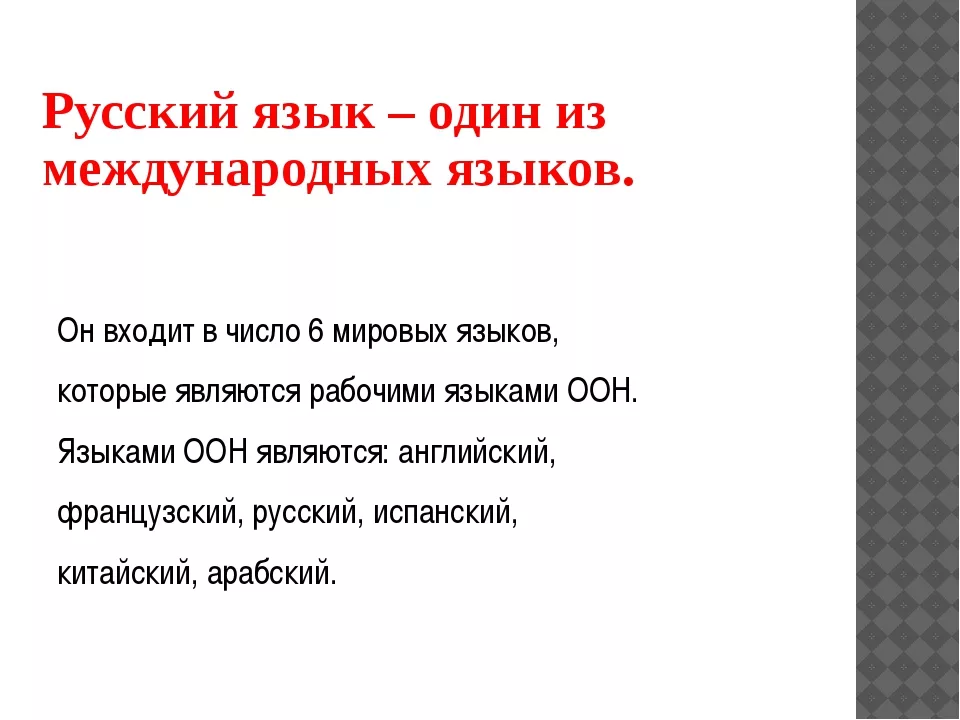 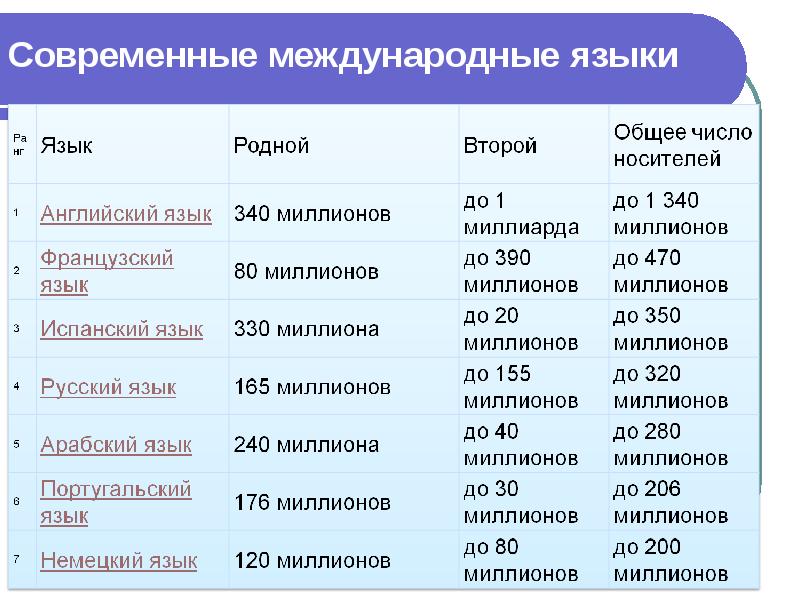 Упражнение 1 стр.4

1. Какие языки называют международными?
2. С помощью каких факторов происходит выдвижение языка как мирового?
3.Почему русский язык выбран в качестве мирового?
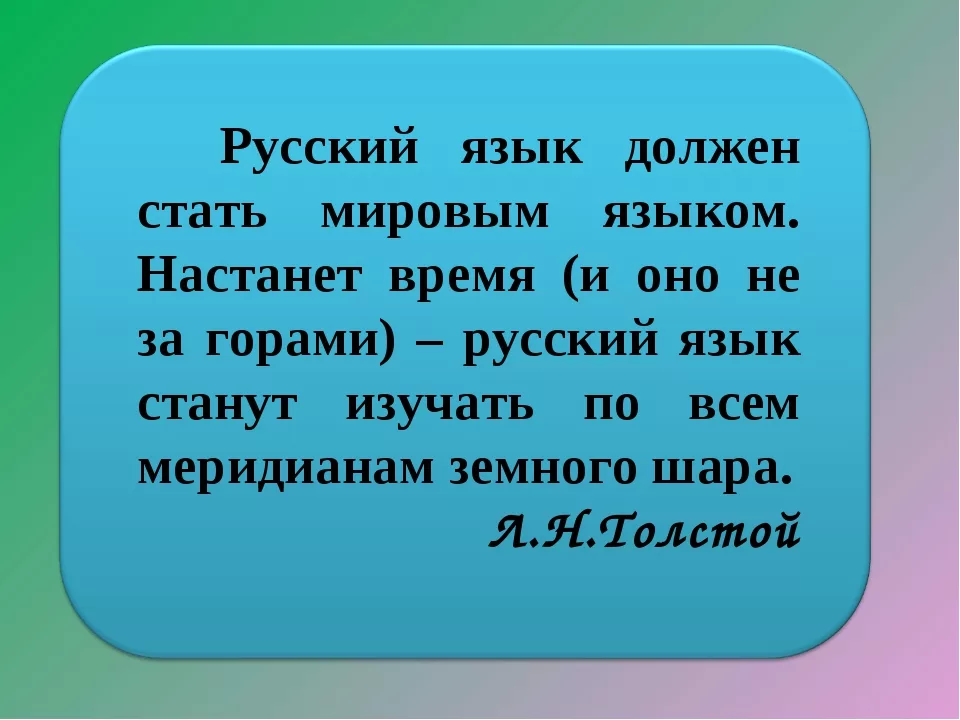